NHIỀU HƠN, ÍT HƠN, BẰNG NHAU ( TIẾT 2)
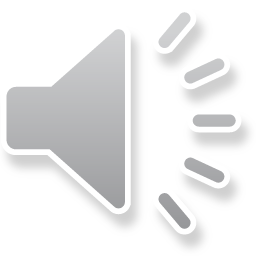 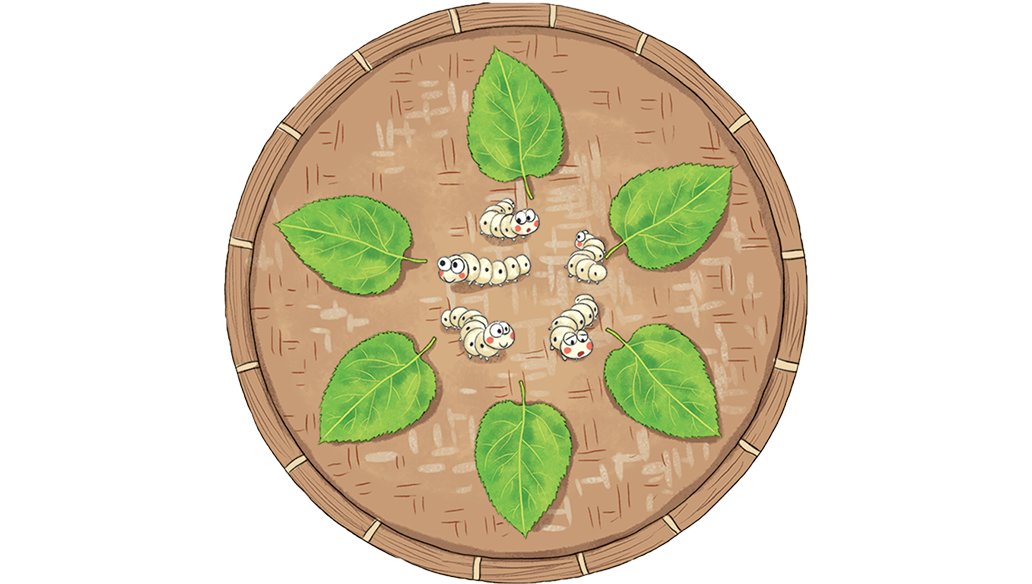 1
C©u nµo ®óng ?
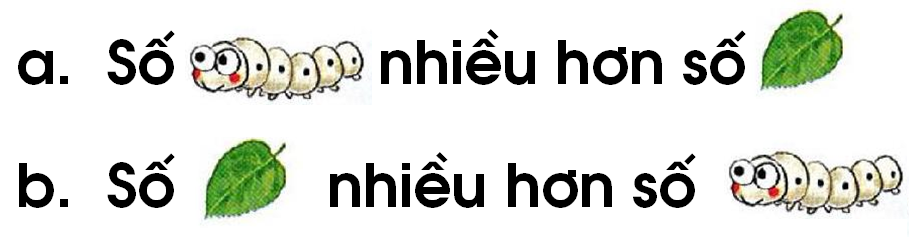 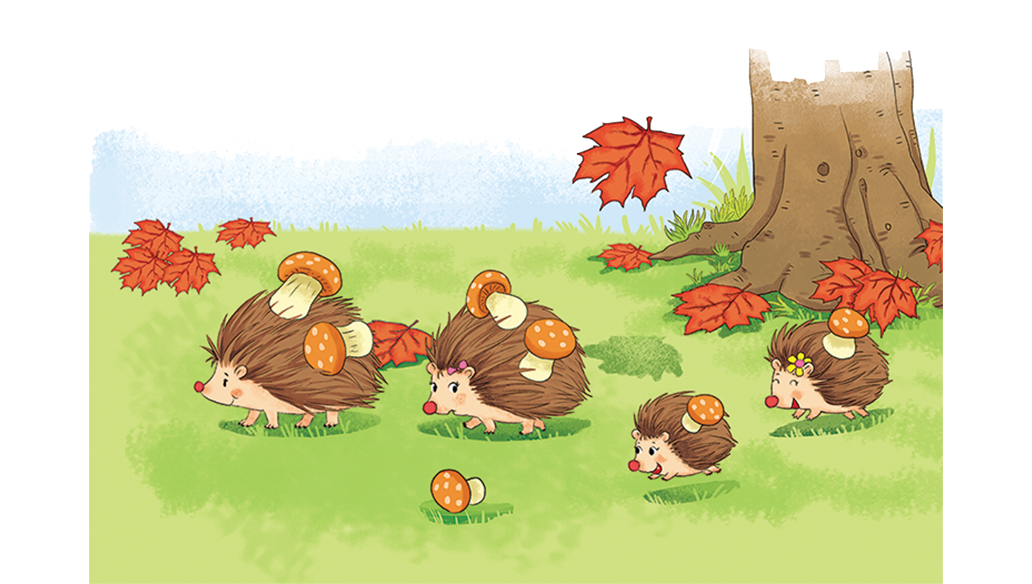 2
Sè nÊm nhiÒu h¬n hay sè nhÝm nhiÒu h¬n?
Sè nÊm nhiÒu h¬n.
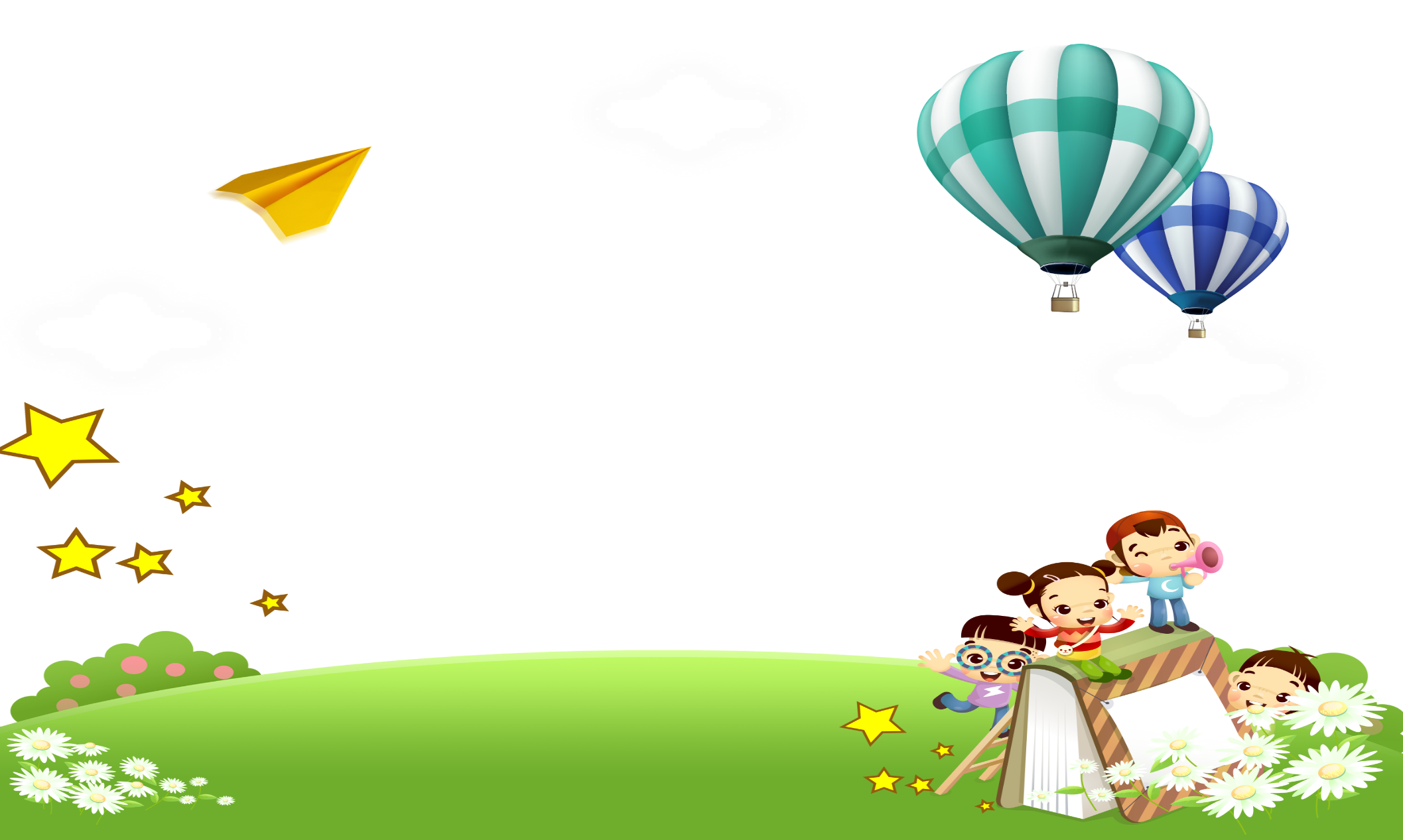 Thư giãn
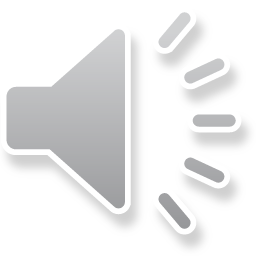 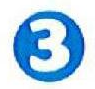 Chän c©u tr¶ l­êi ®óng:
Cho thªm cµ rèt ®Ó:
a) Sè cµ rèt b»ng sè b¾p c¶i
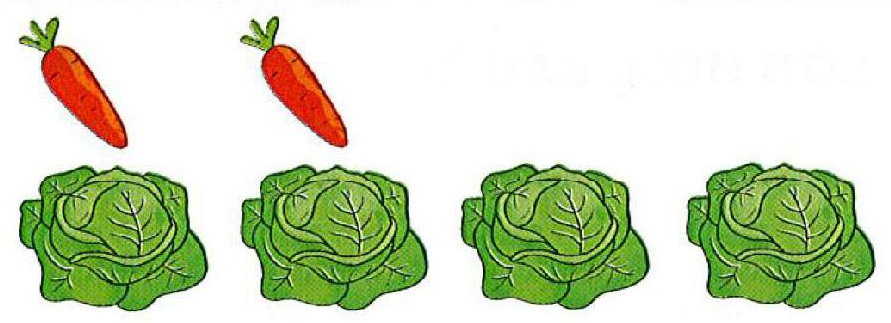 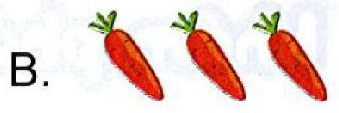 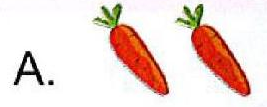 b) Sè cµ rèt nhiÒu h¬n sè b¾p c¶i
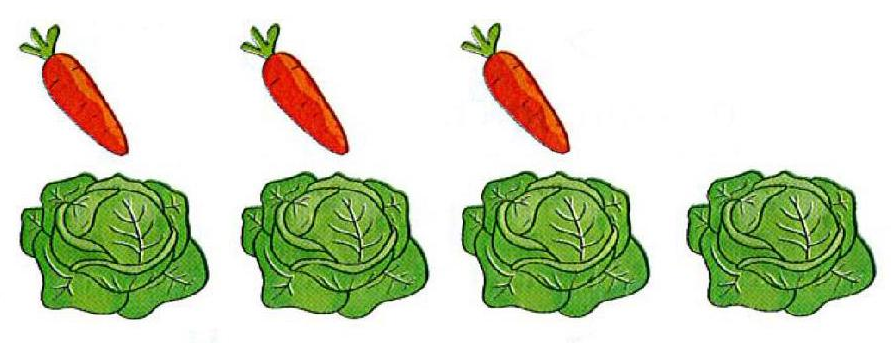 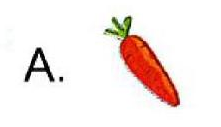 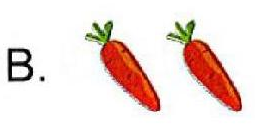 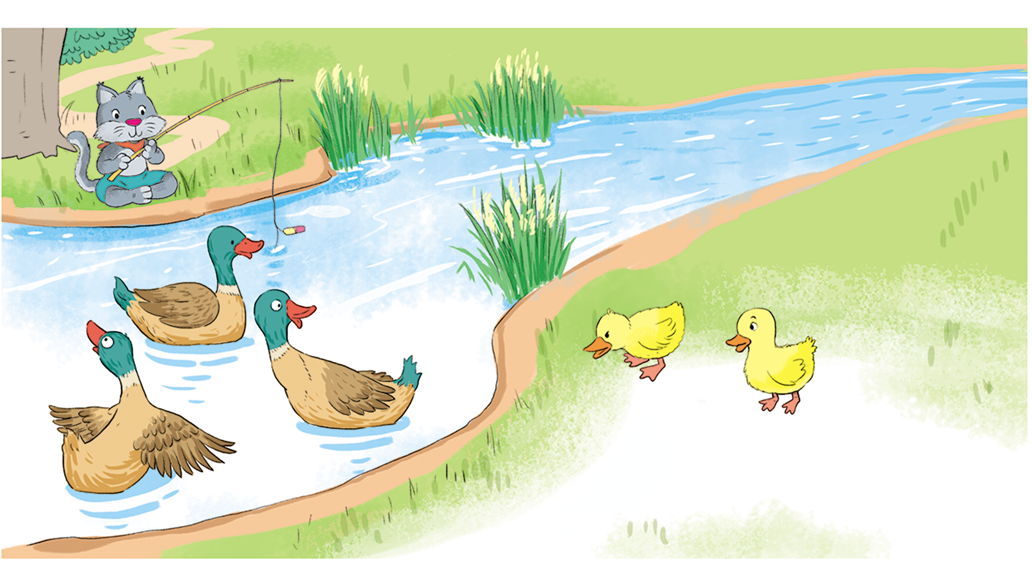 4
C©u nµo ®óng
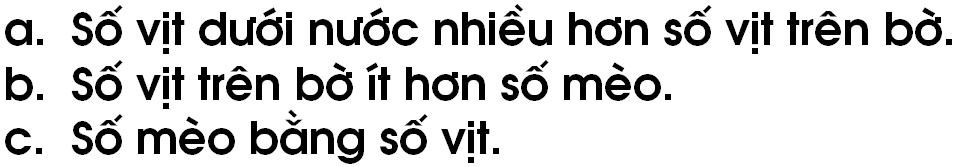